Работа профсоюзной организации МБОУ Брагунская с/ш
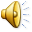 Ташаев С.С.
МБОУ Брагунская средняя школа
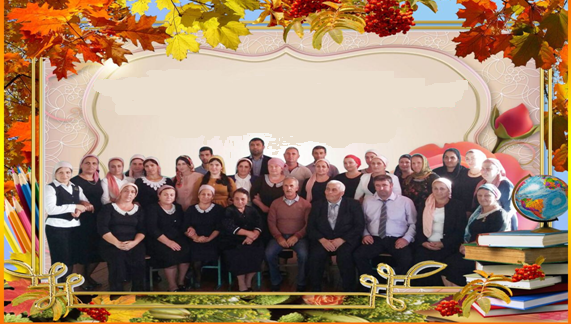 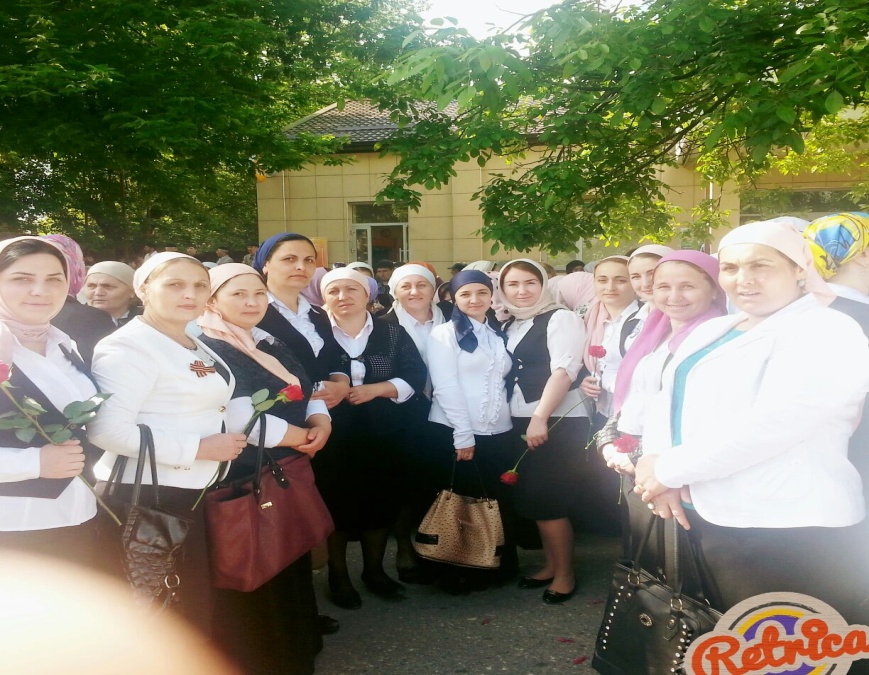 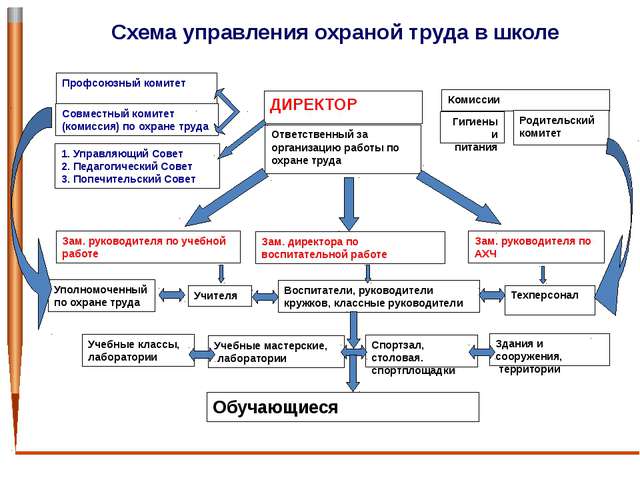 Информационная работа
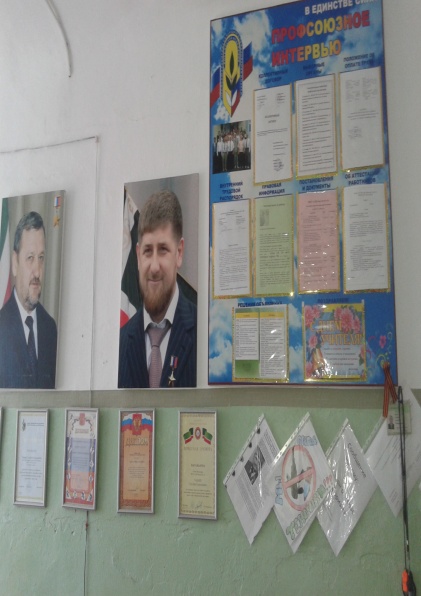 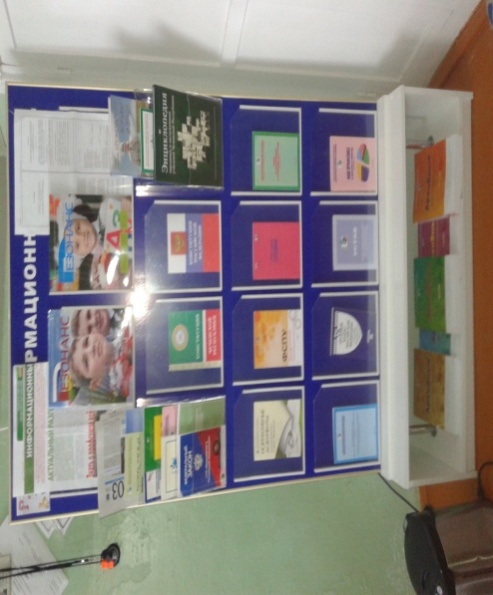 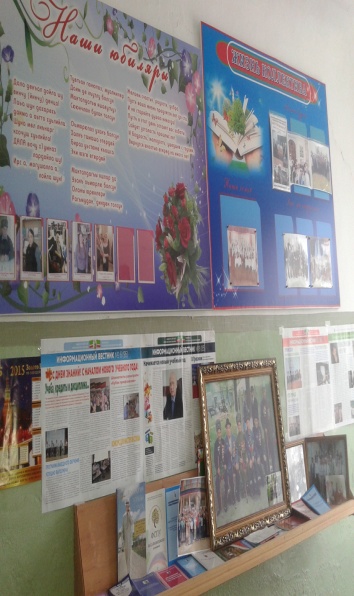 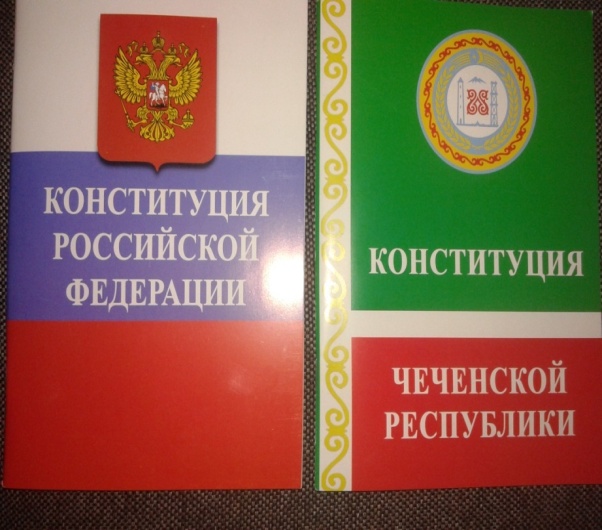 Коллективный договор
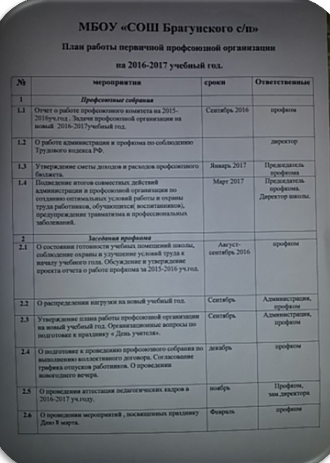 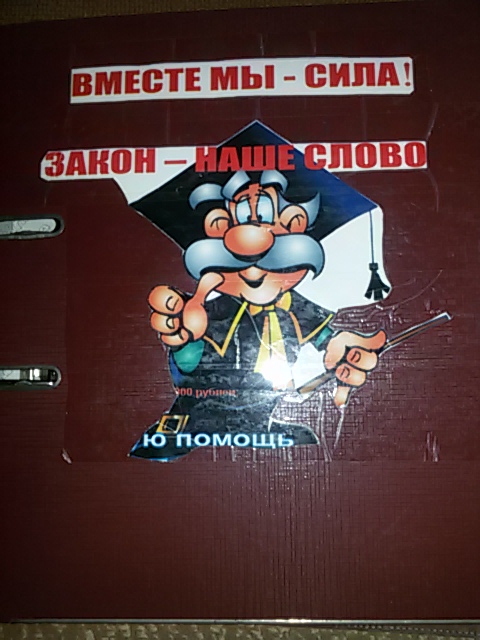 Документация
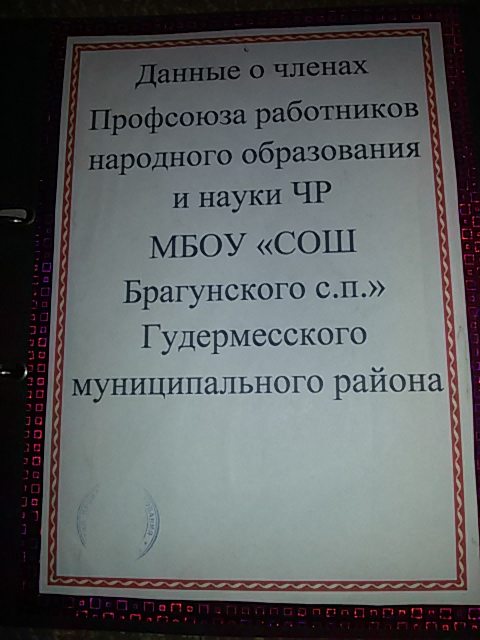 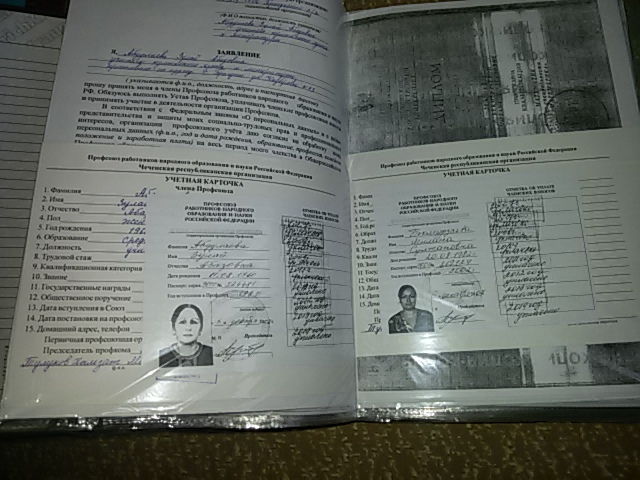 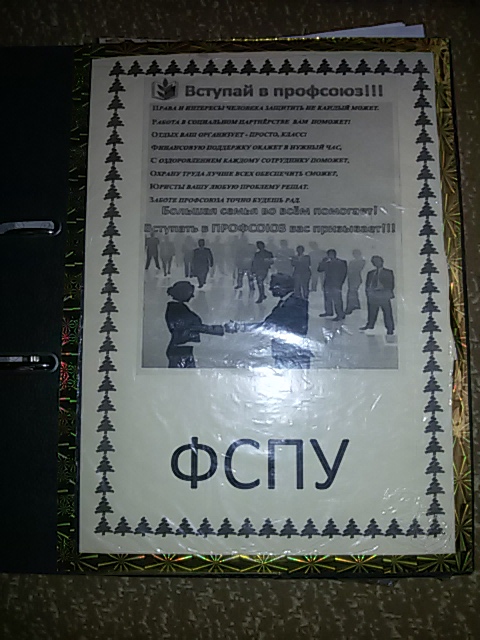 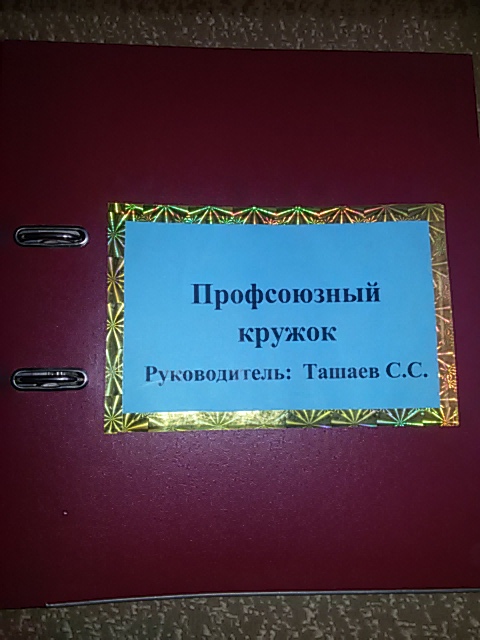 Судебные решения и обращения
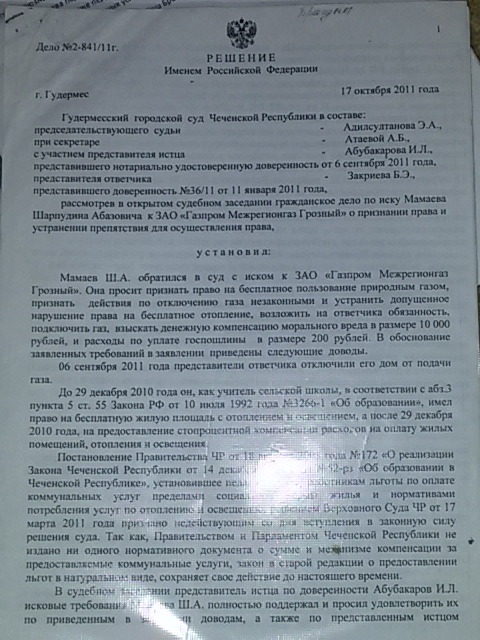 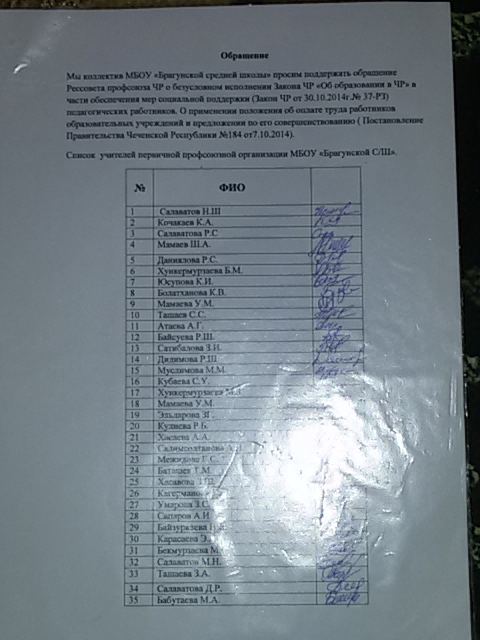 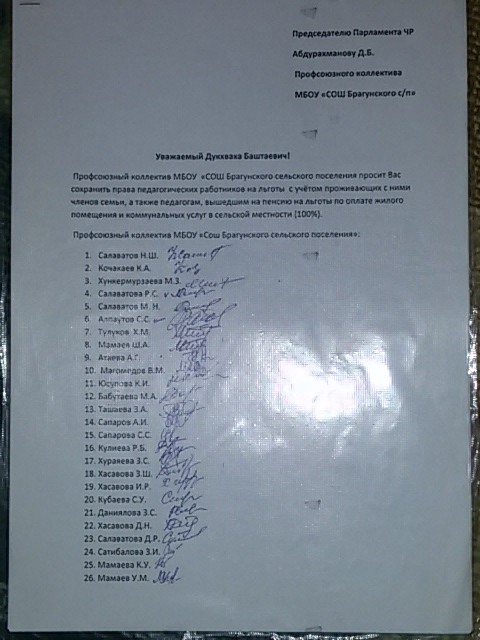 Социальный паспорт
Работа профсоюзного актива
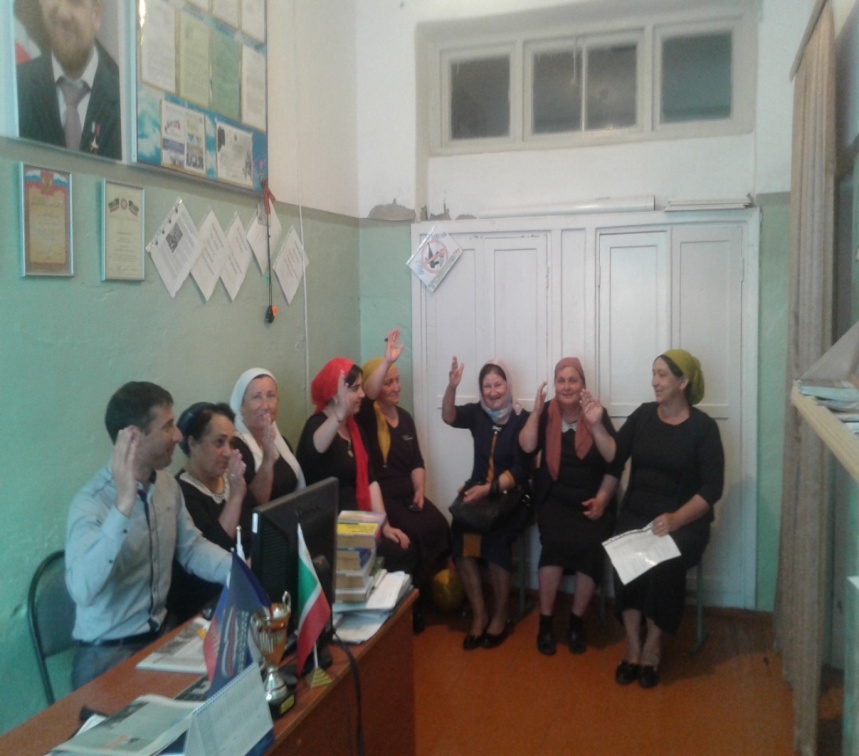 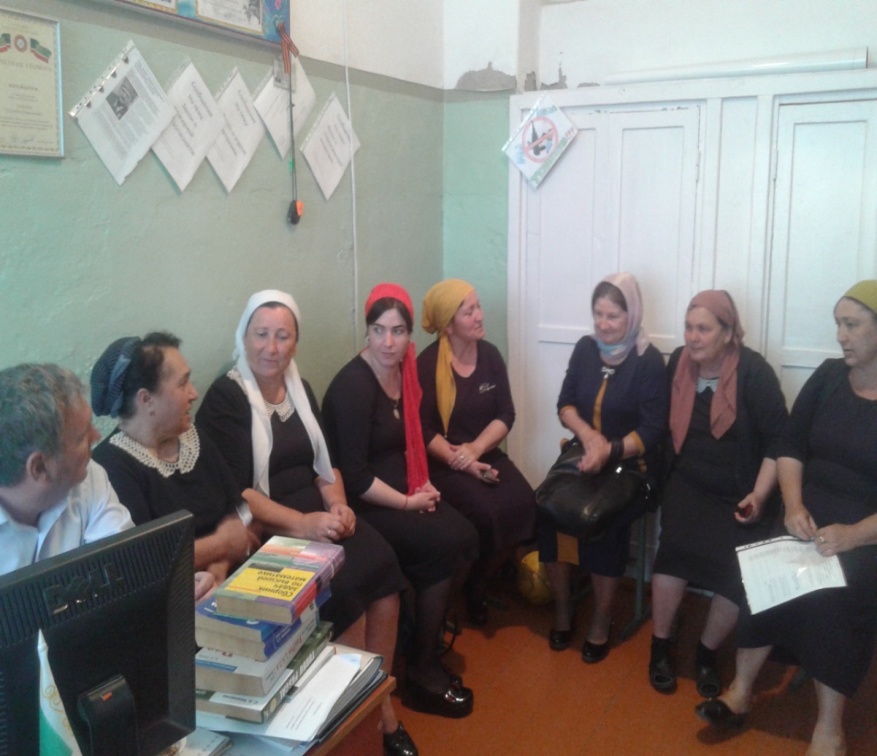 Профсоюзные собрания
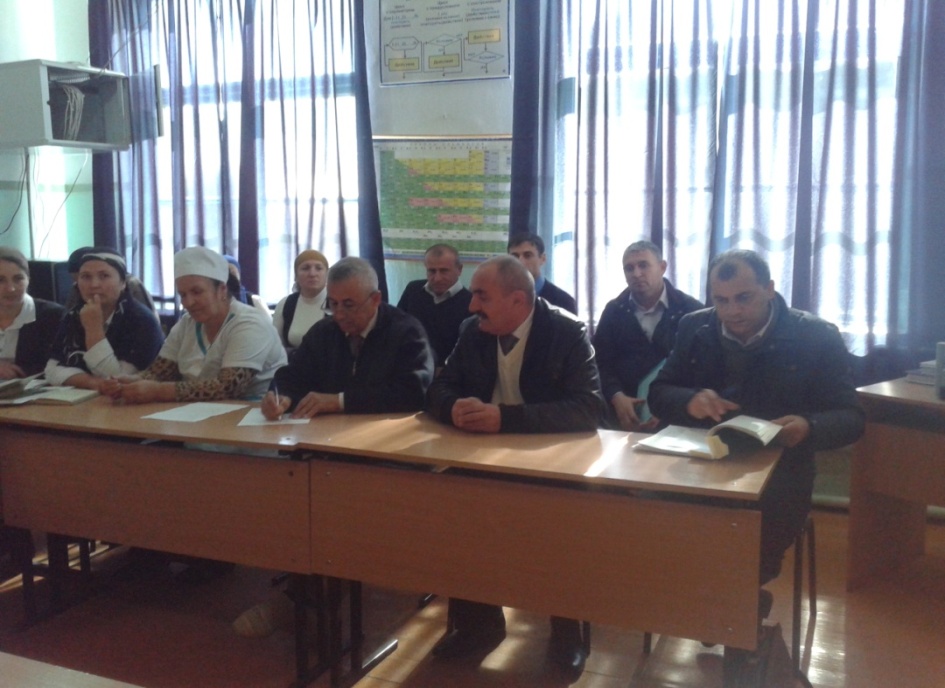 Участие в районных конкурсах«Битва хоров 2014»
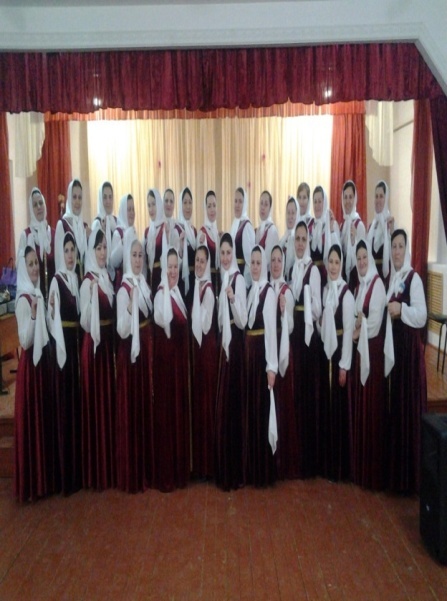 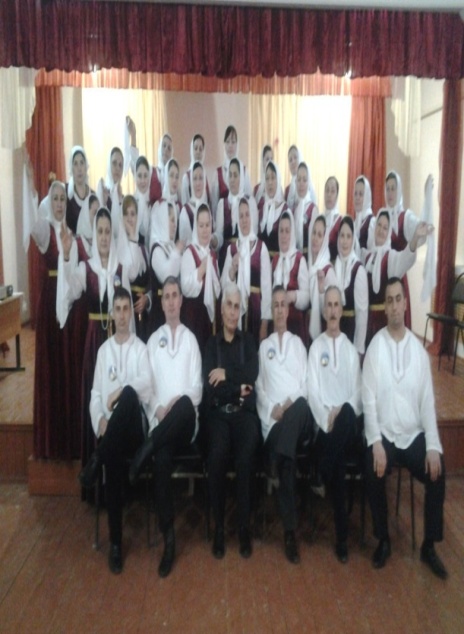 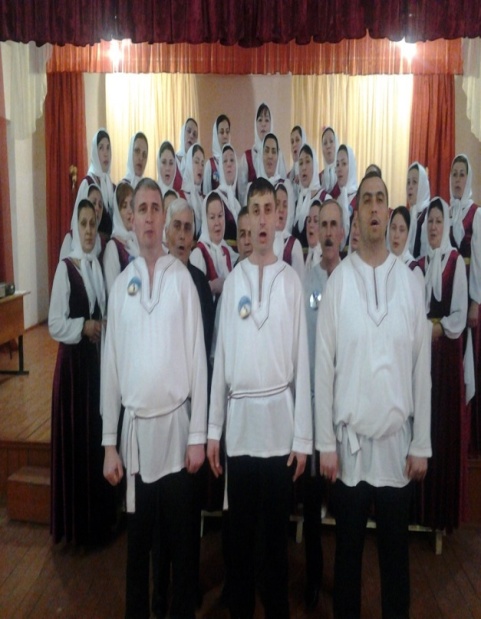 Участие в Республиканских акциях
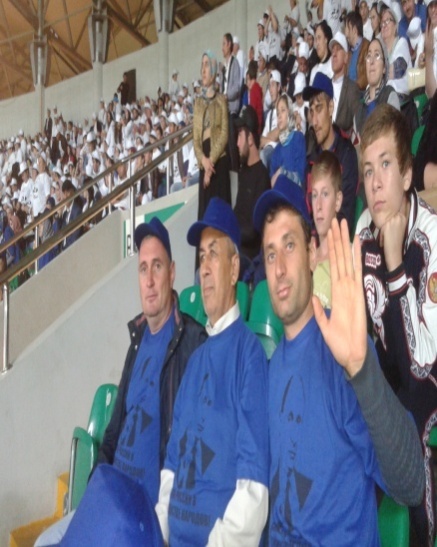 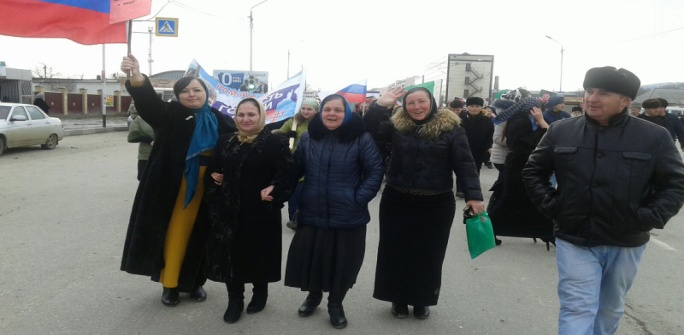 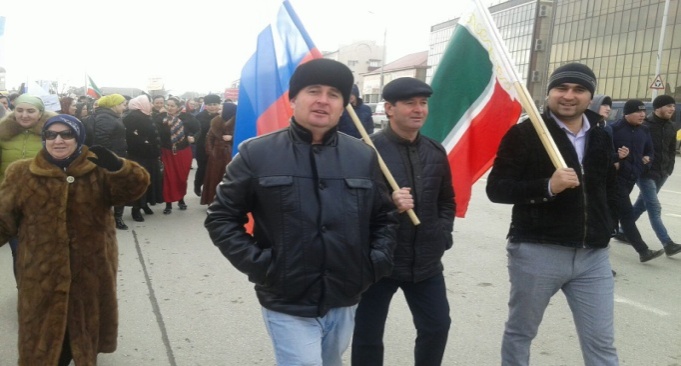 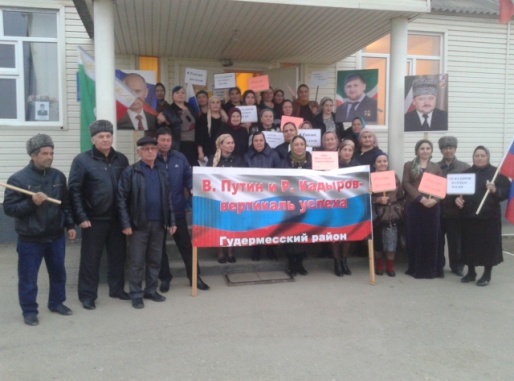 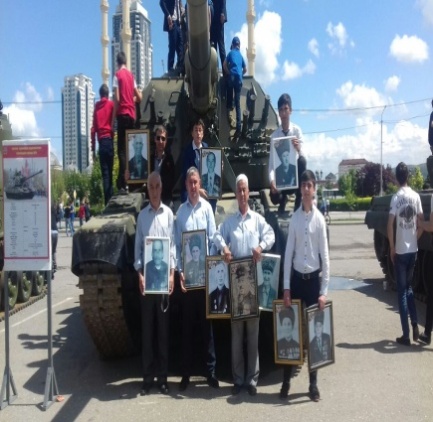 Праздник ко Дню Учителя
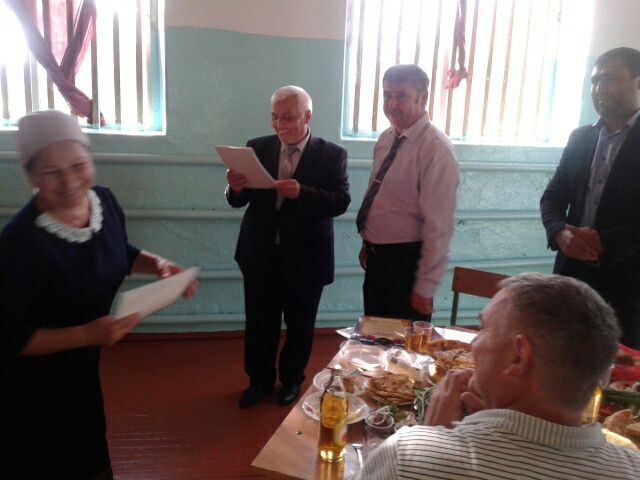 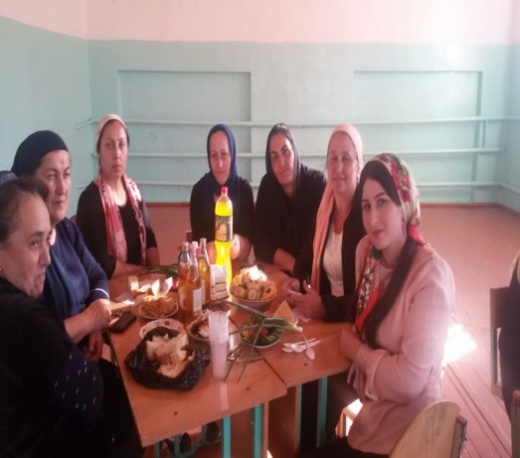 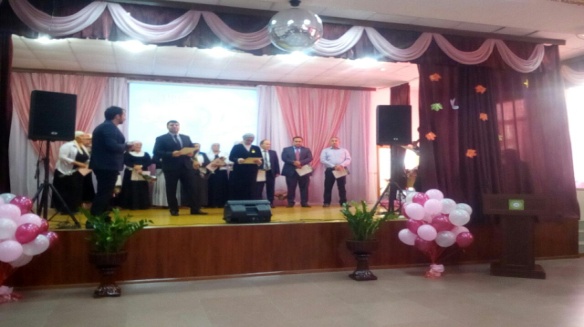 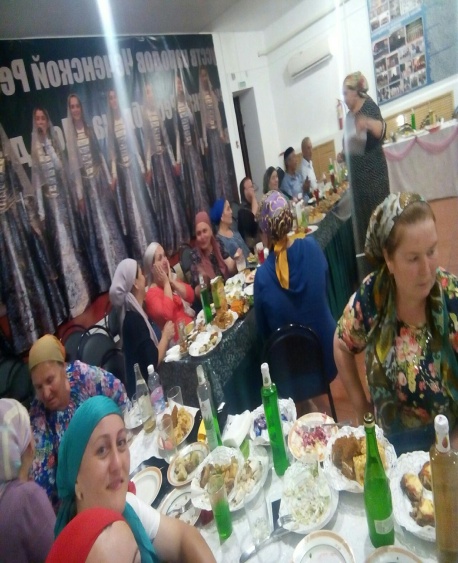 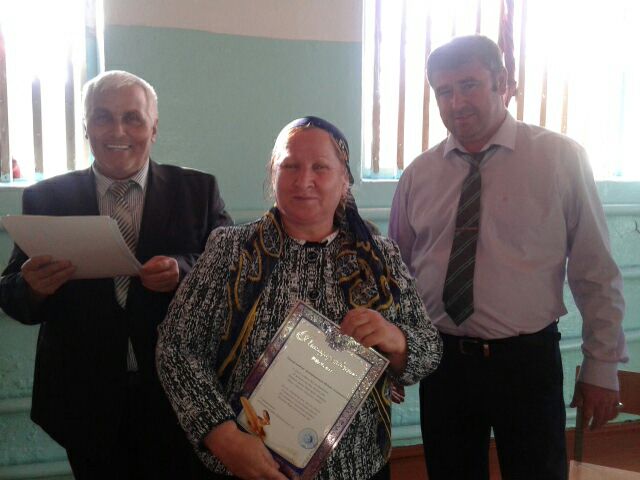 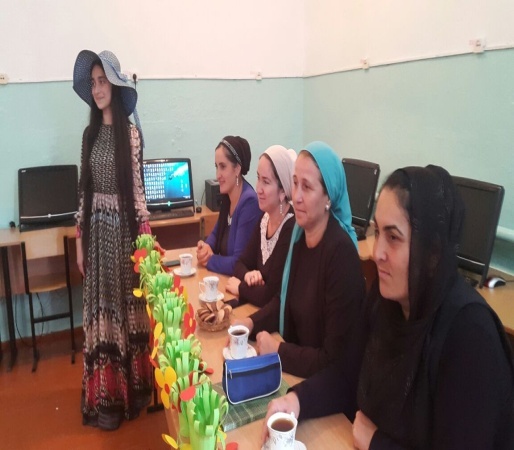 В спорте мы сильны районная спартакиада учителей
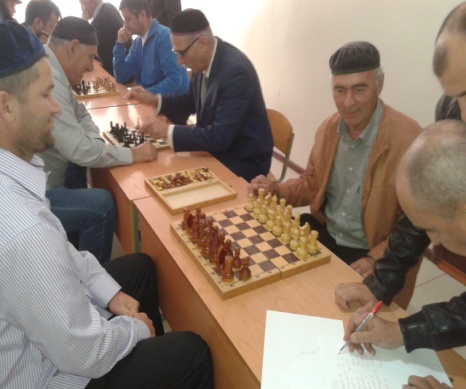 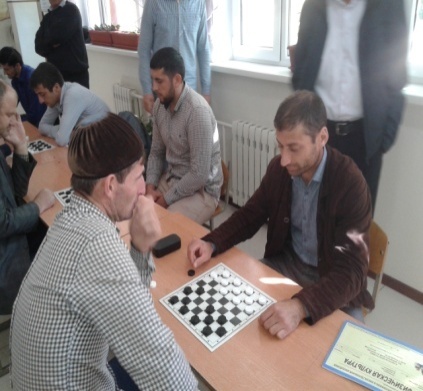 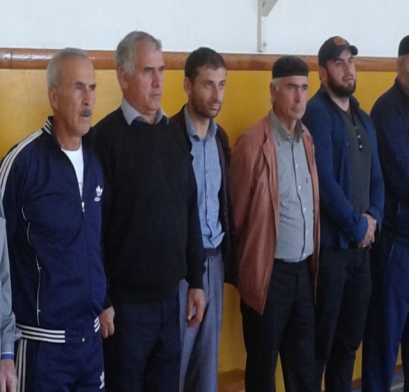 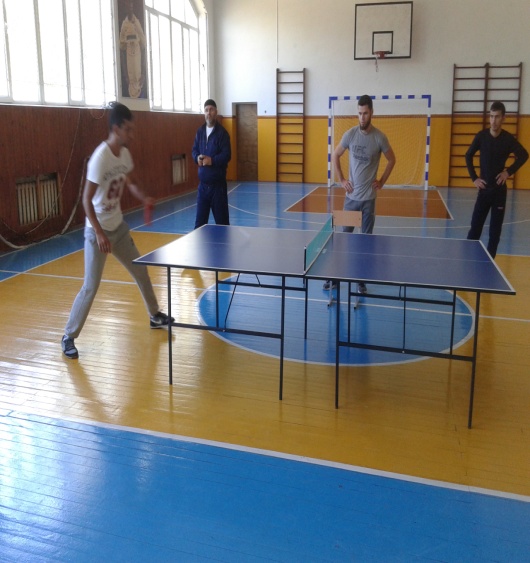 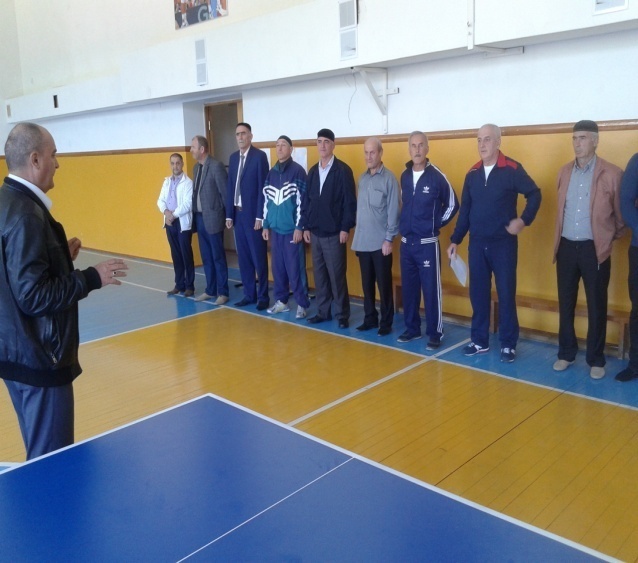 Поездка в театр
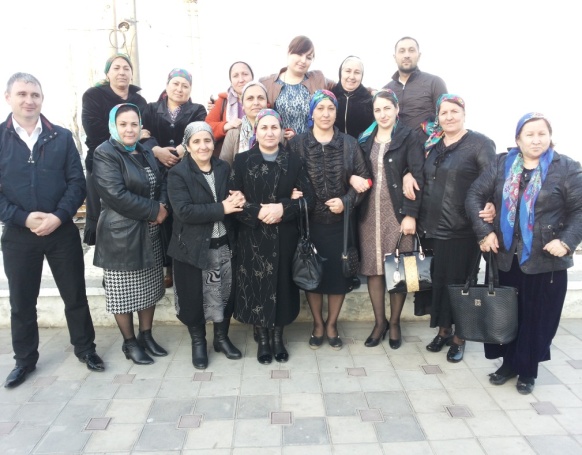 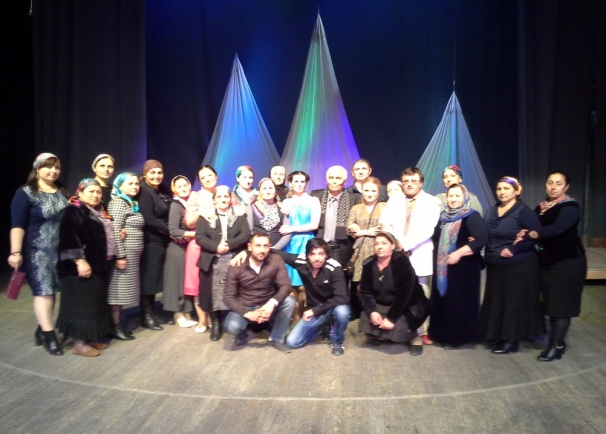 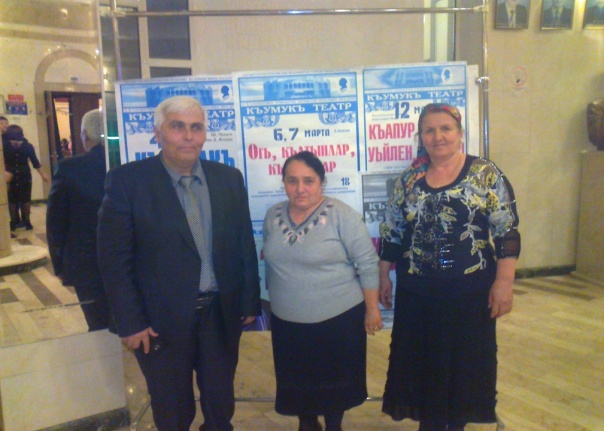 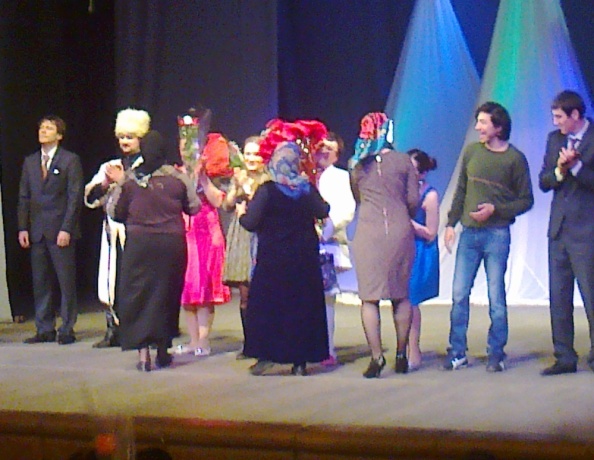 Ветераны педагоги труда всегда с нами
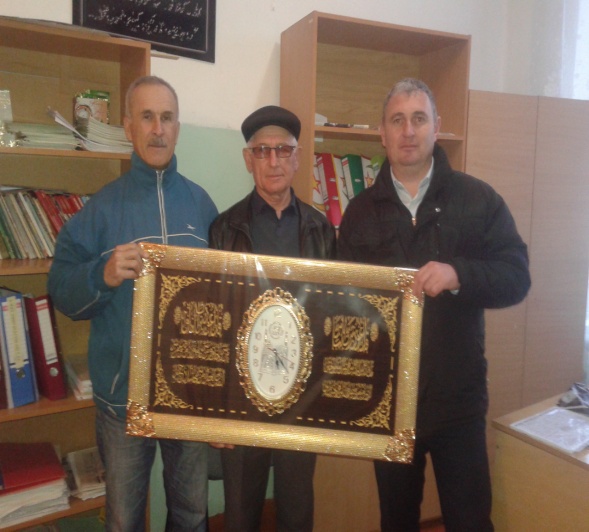 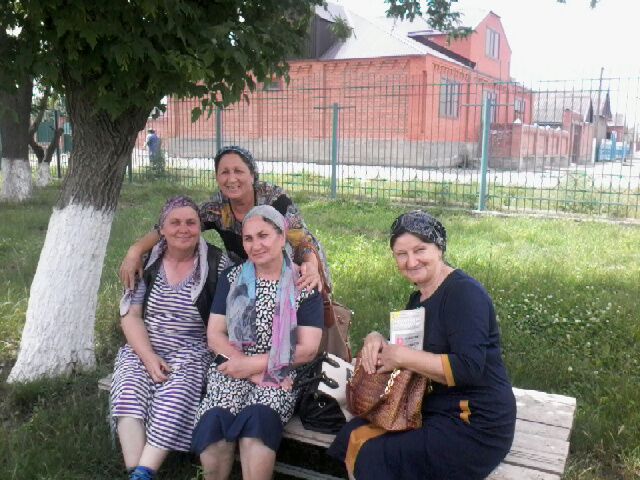 Участие членов профкома на субботниках
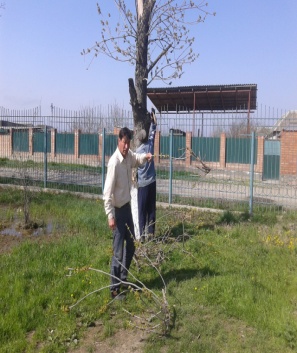 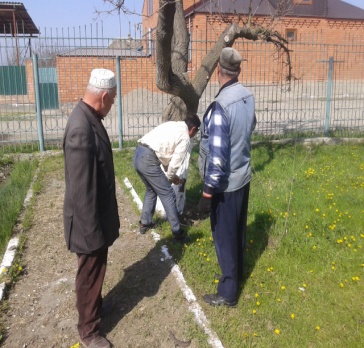 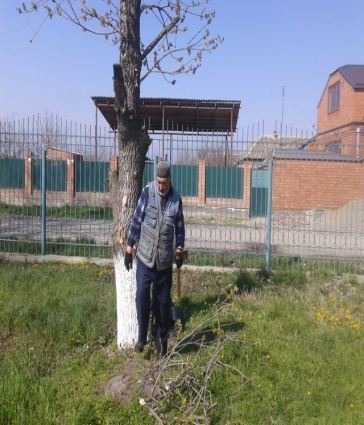 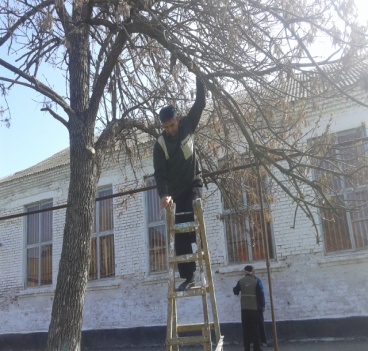 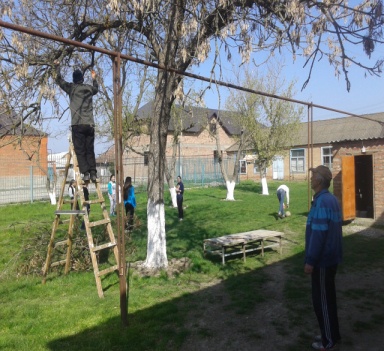 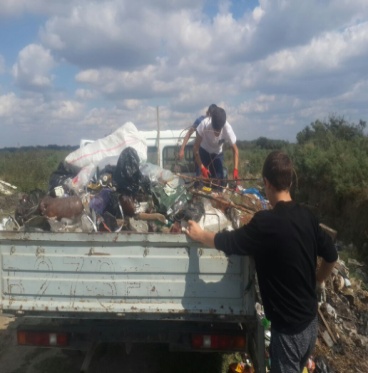 Активное участие в ремонте школы
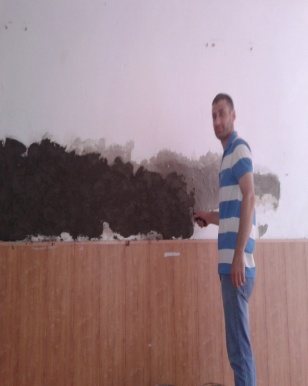 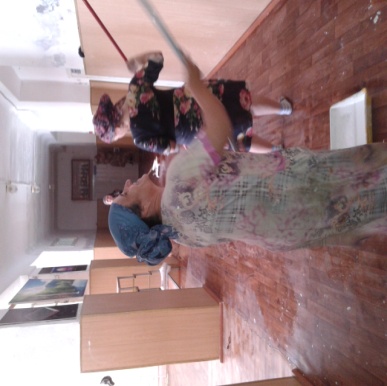 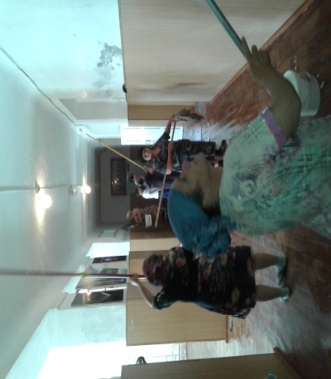 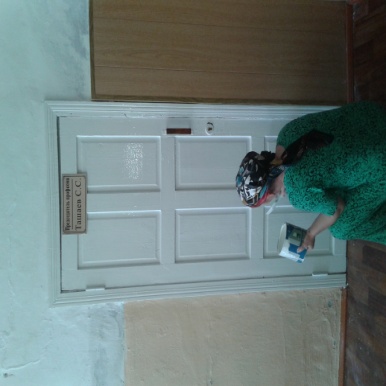 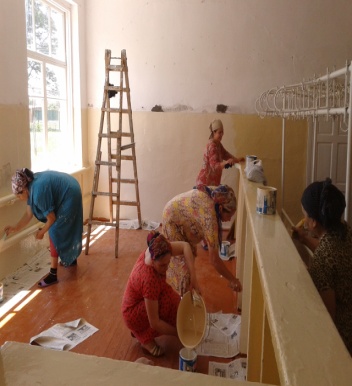 Прием гостей
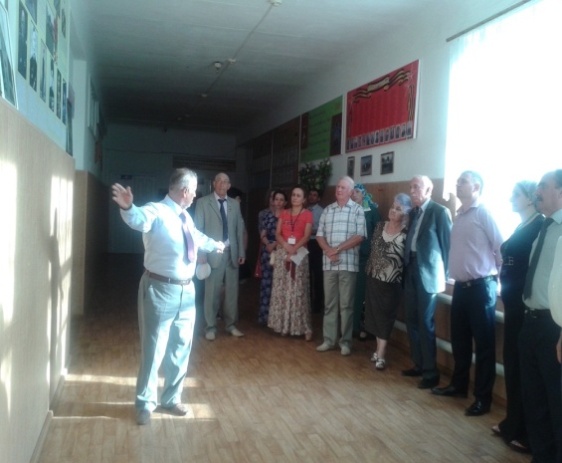 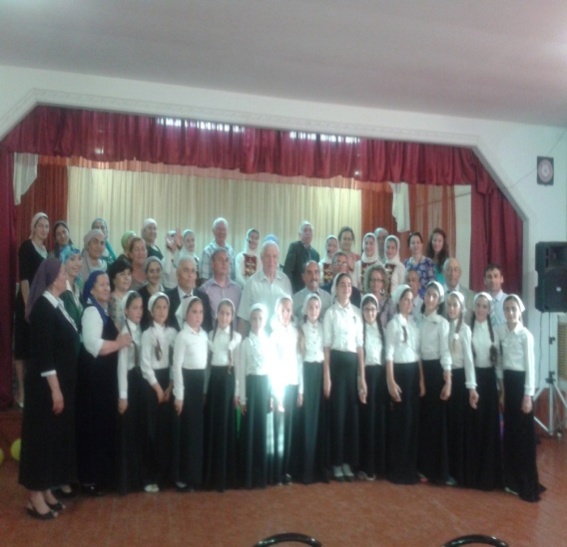 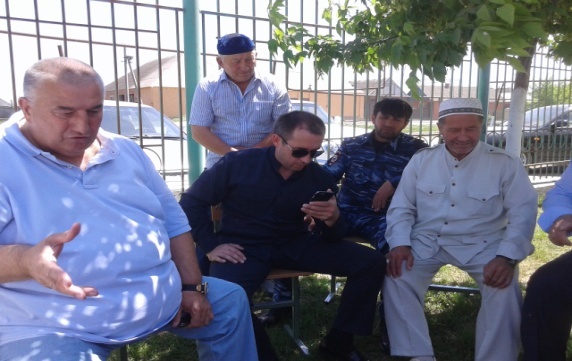 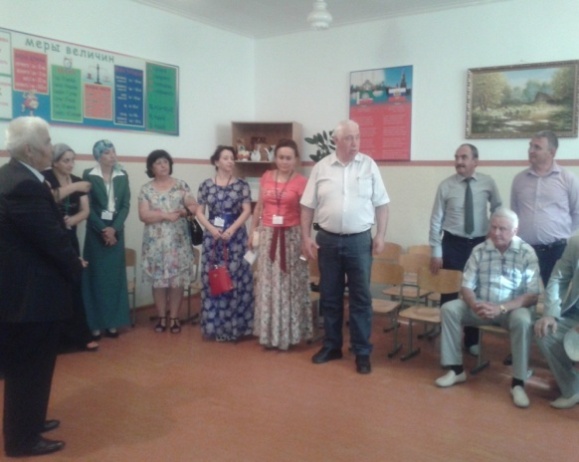 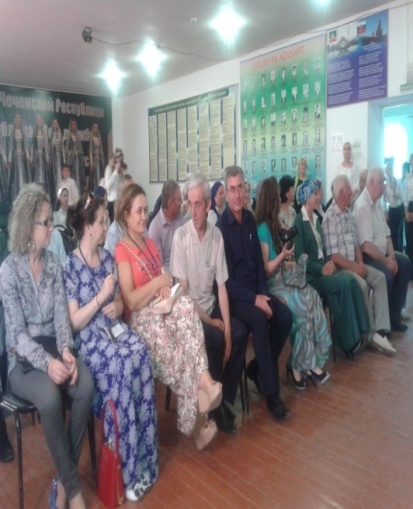 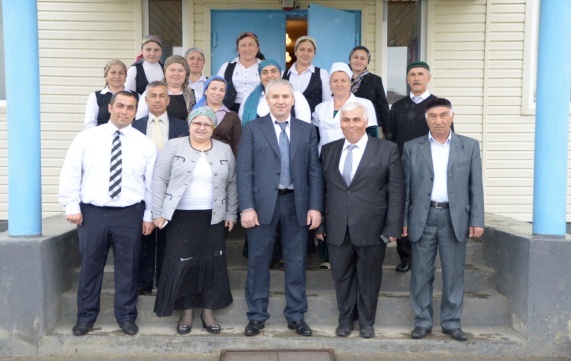 Организация поисковых работ
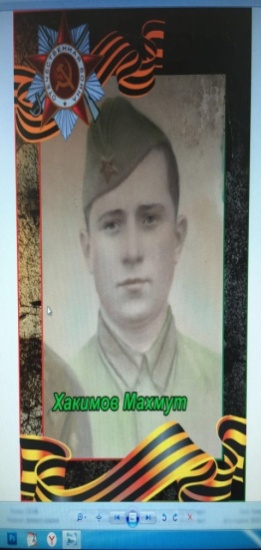 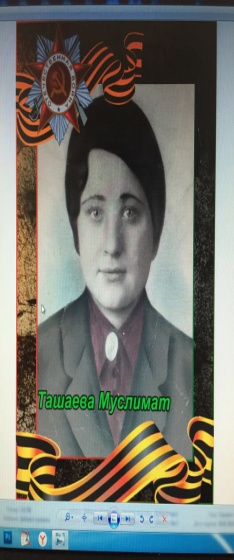 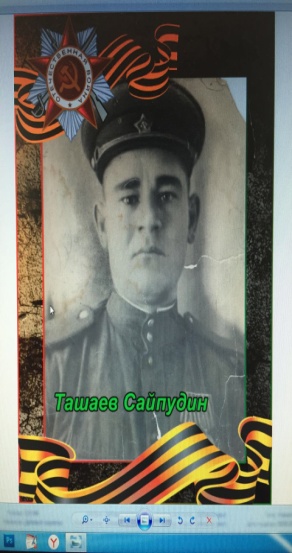 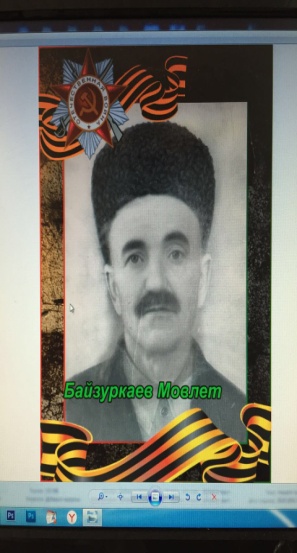 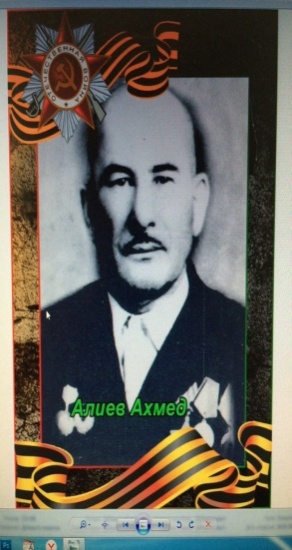 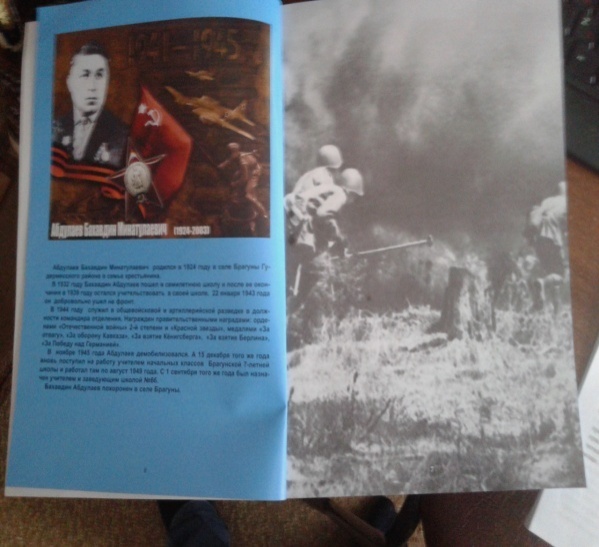 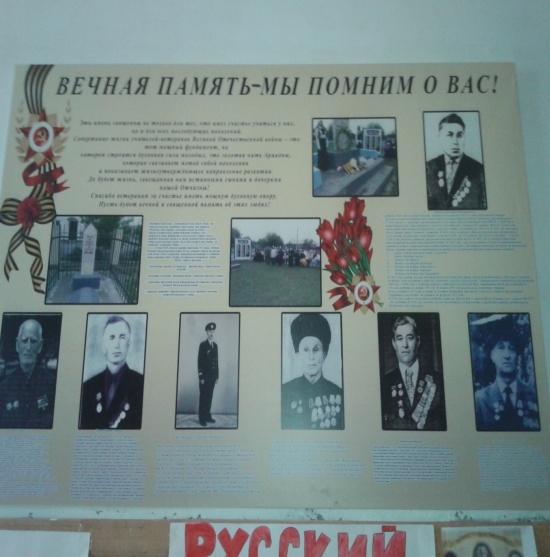 Оказание материальной помощи (при операции, при пожаре, наводнении и.т.д.)
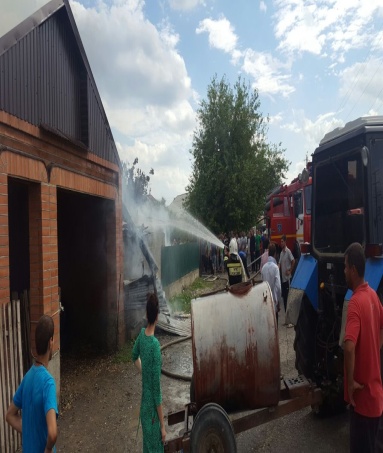 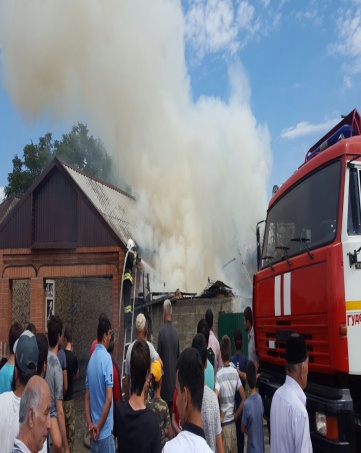 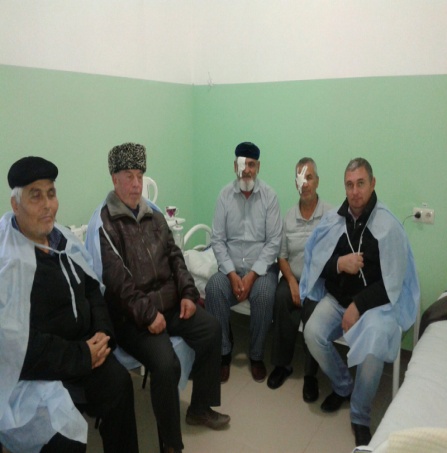 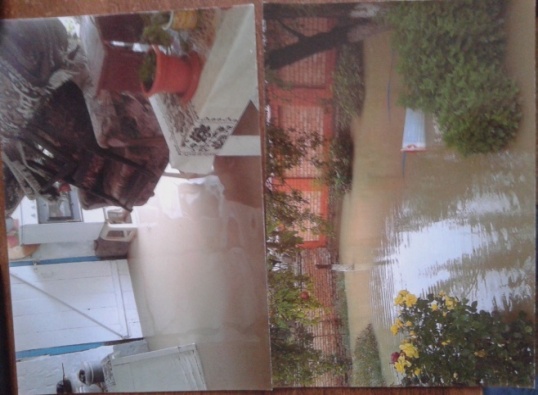 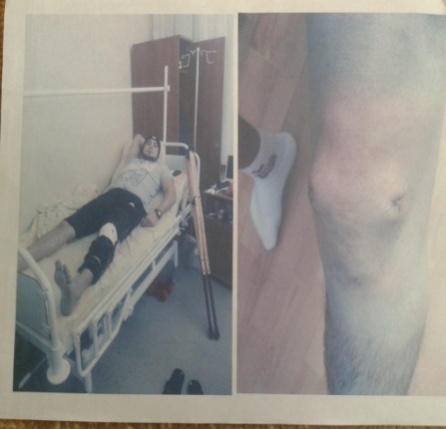 Организация Торжественной линейки посвященный к празднованию Дня Победы вручение буклетов внукам сыновьям учителей ВОВ
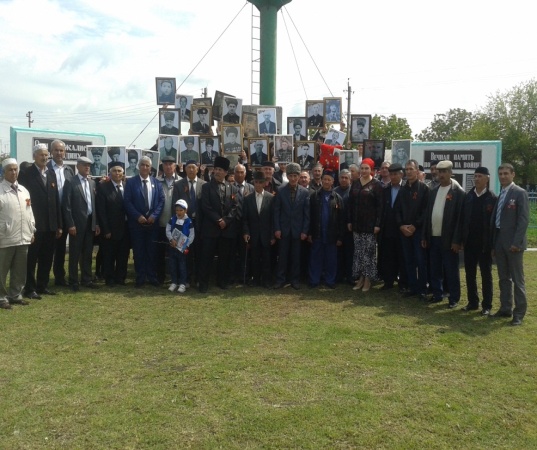 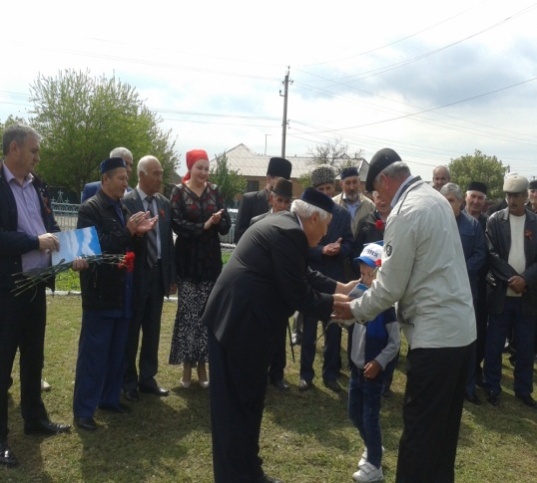 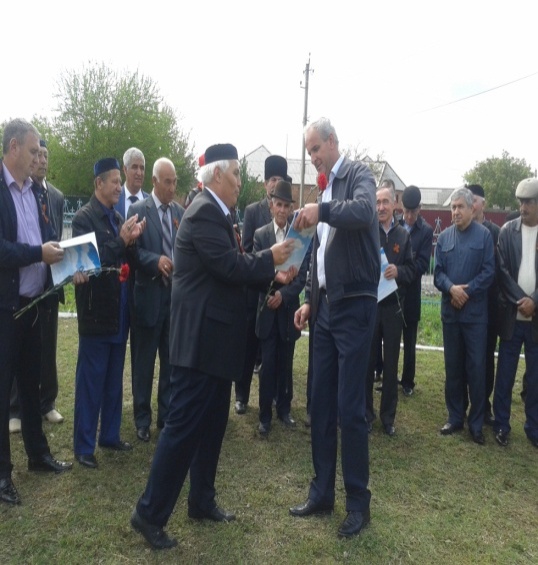 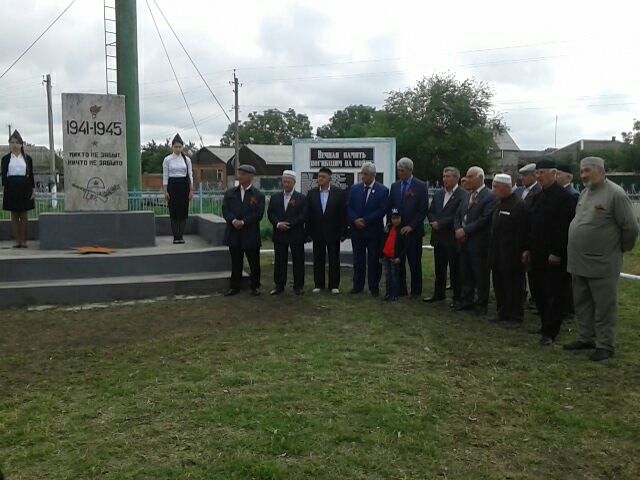 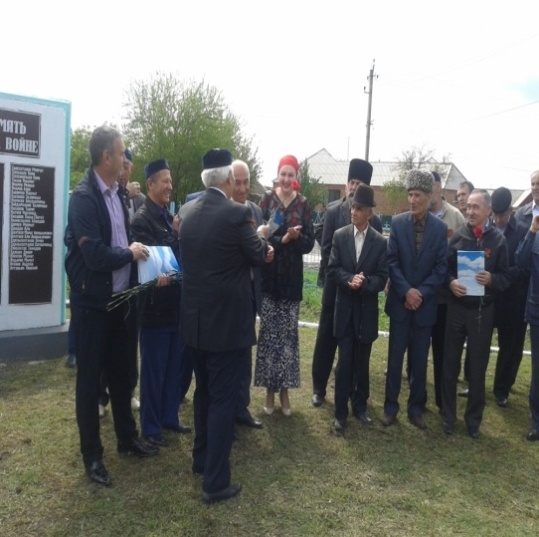 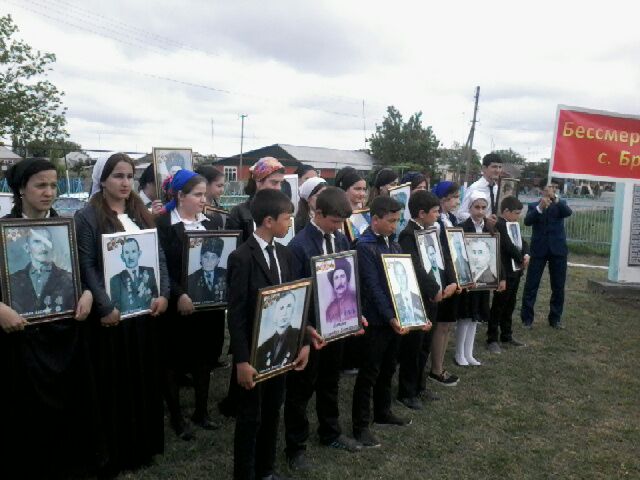 Чтение Мовлида в школе
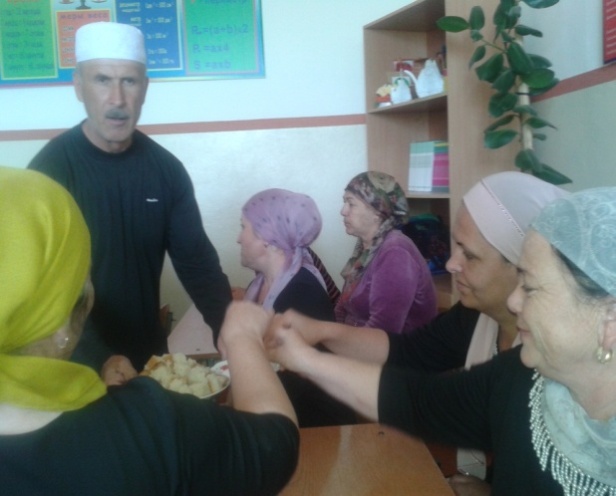 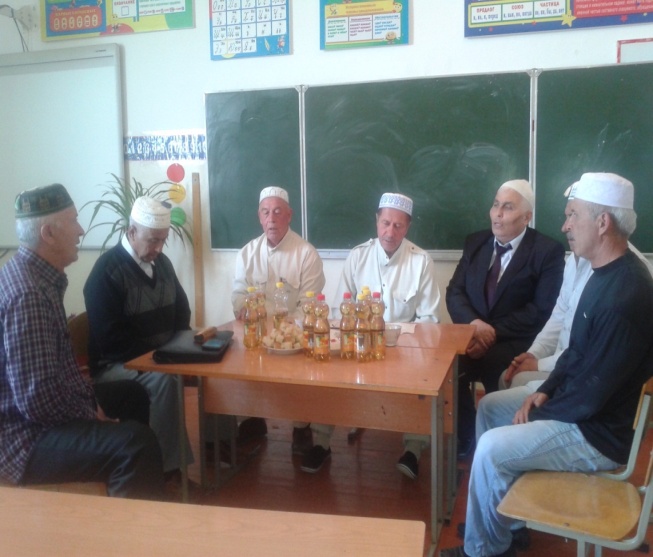 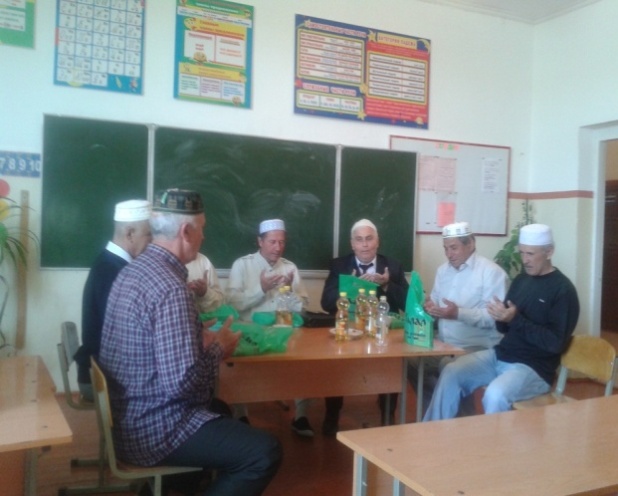 Посещение святых мест
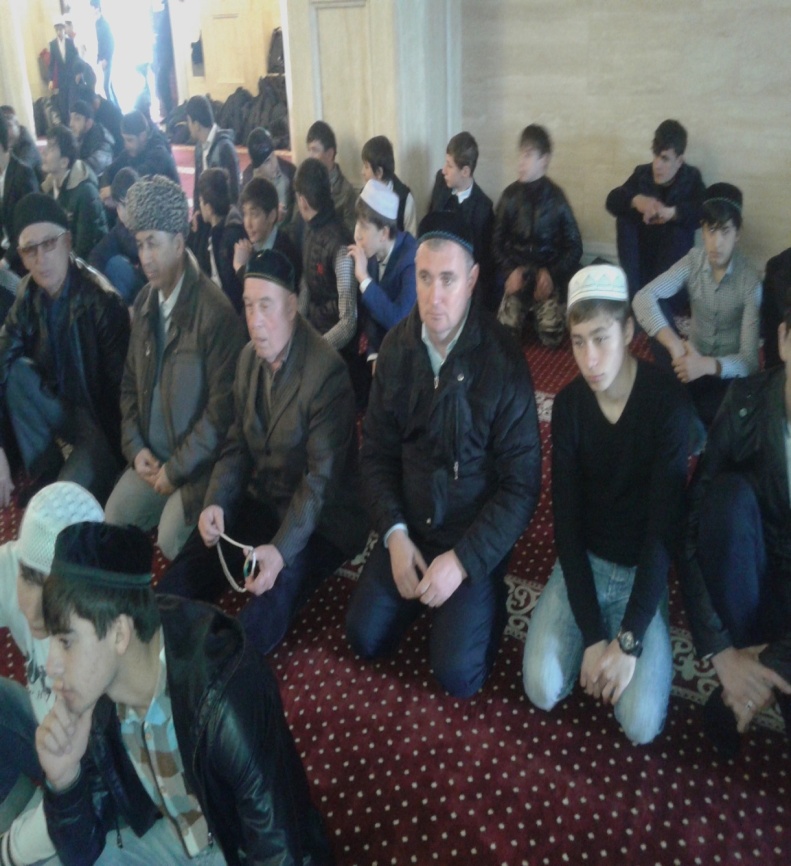 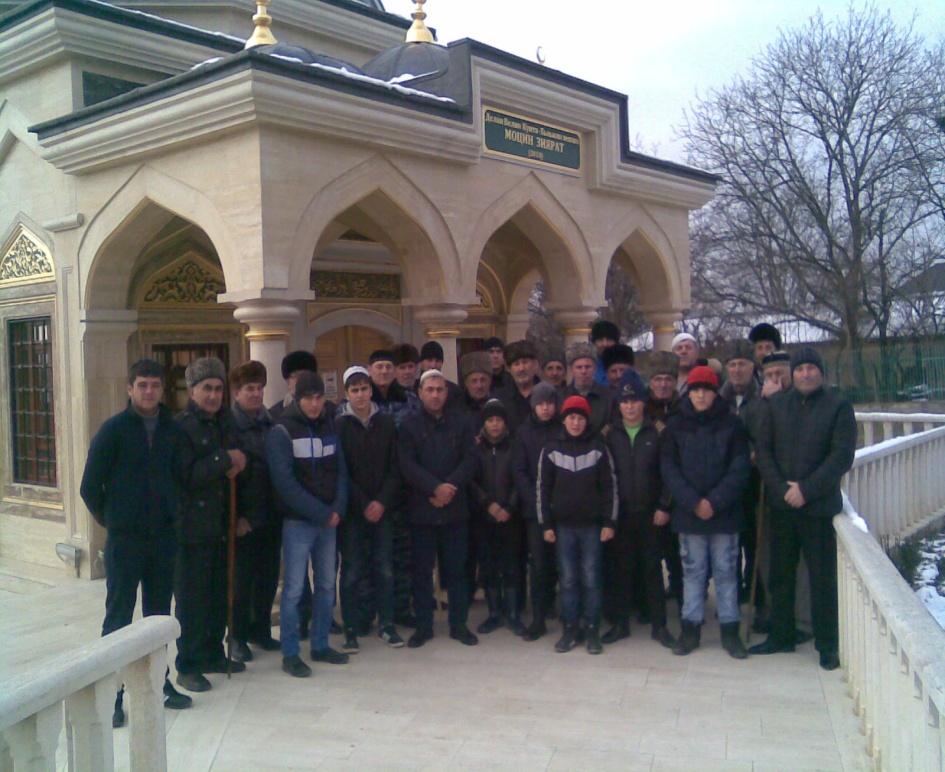 ОРГАНИЗАЦИЯ МАССОВЫХ РАЙОННЫХ МЕРОПРИЯТИИ ПОСВЯЩЕННЫХ ПАМЯТИ УЧИТЕЛЕЙ
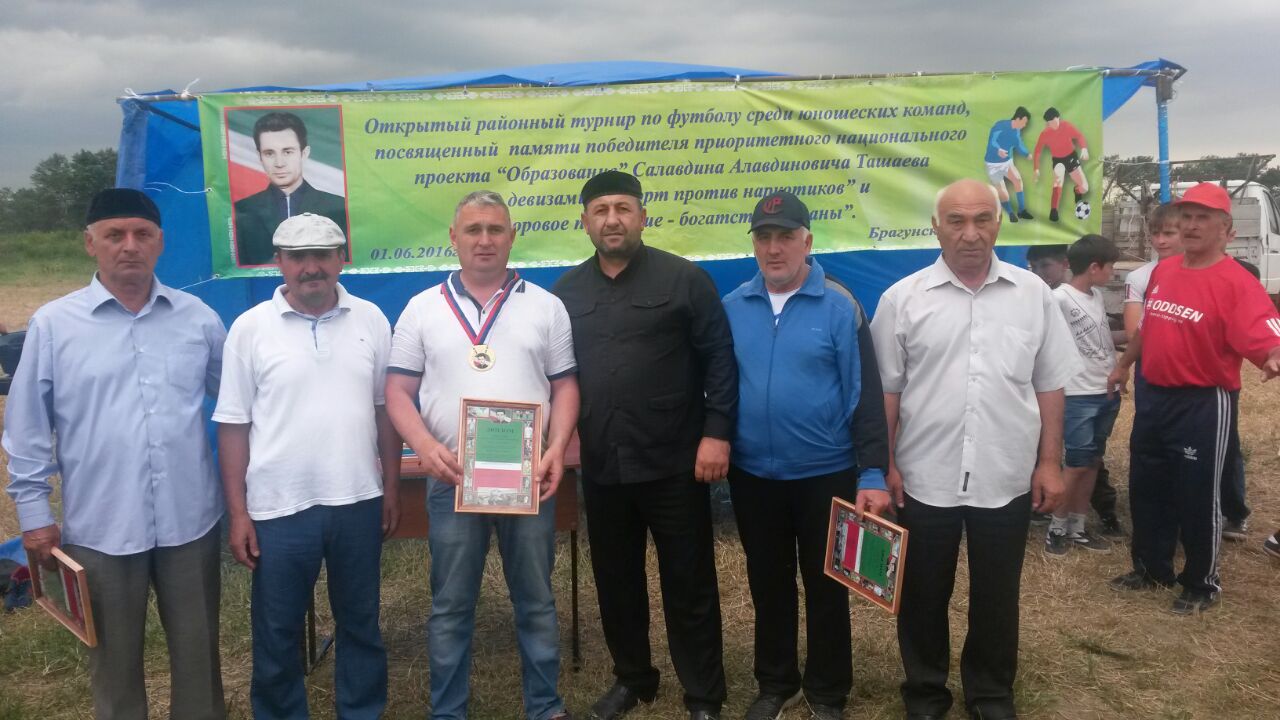 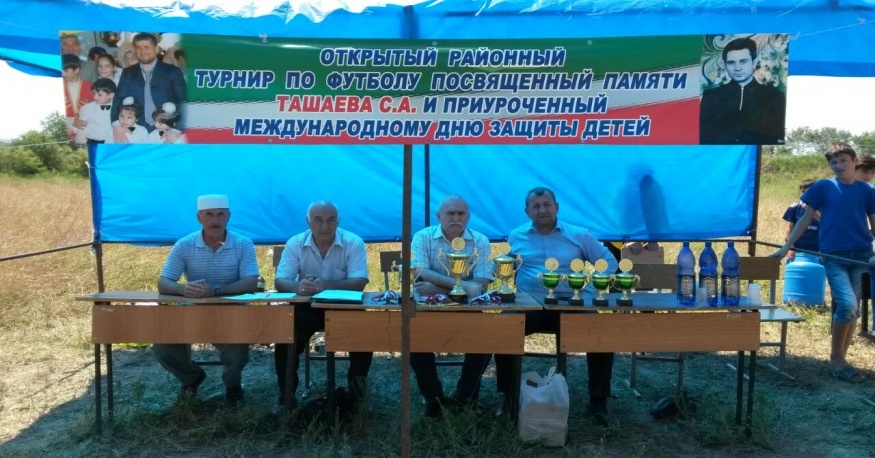 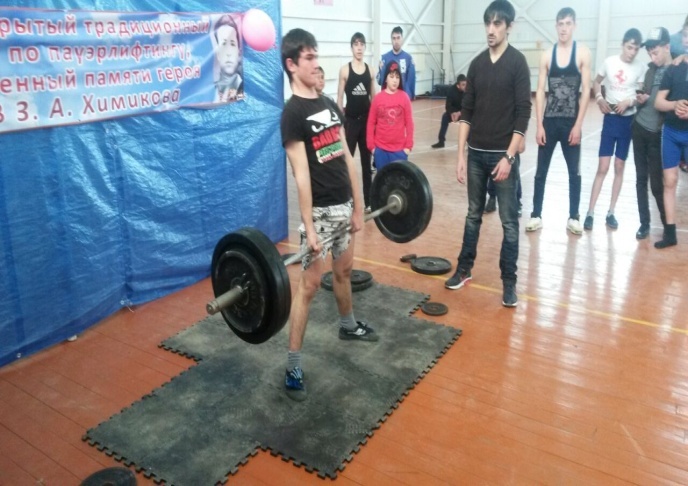 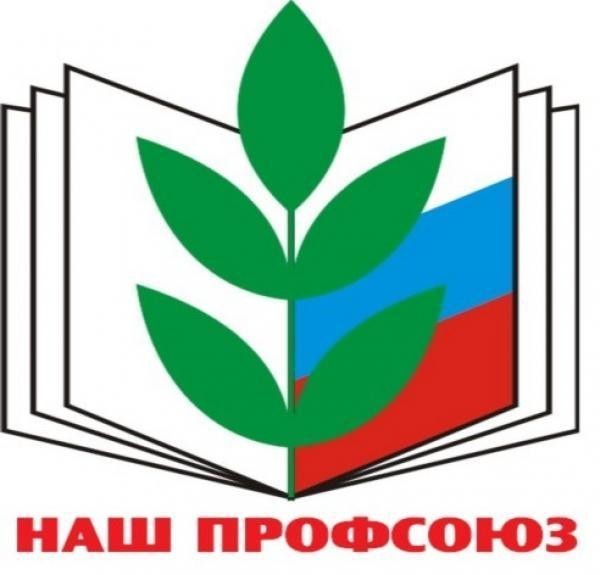 Спасибо за внимание!